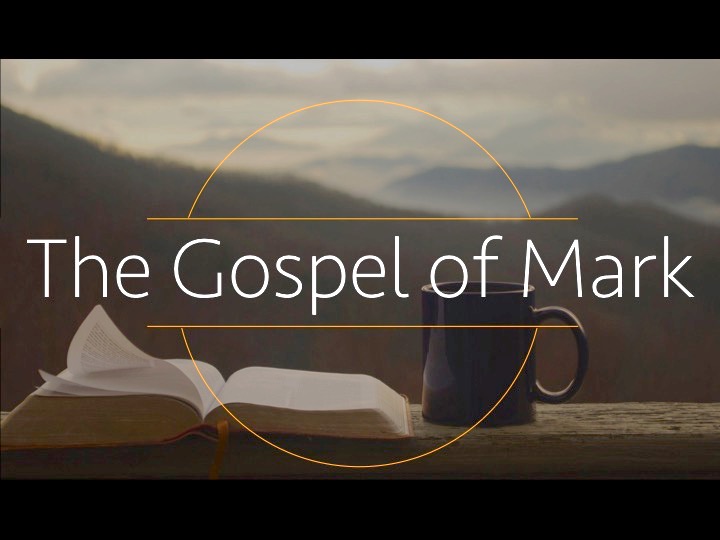 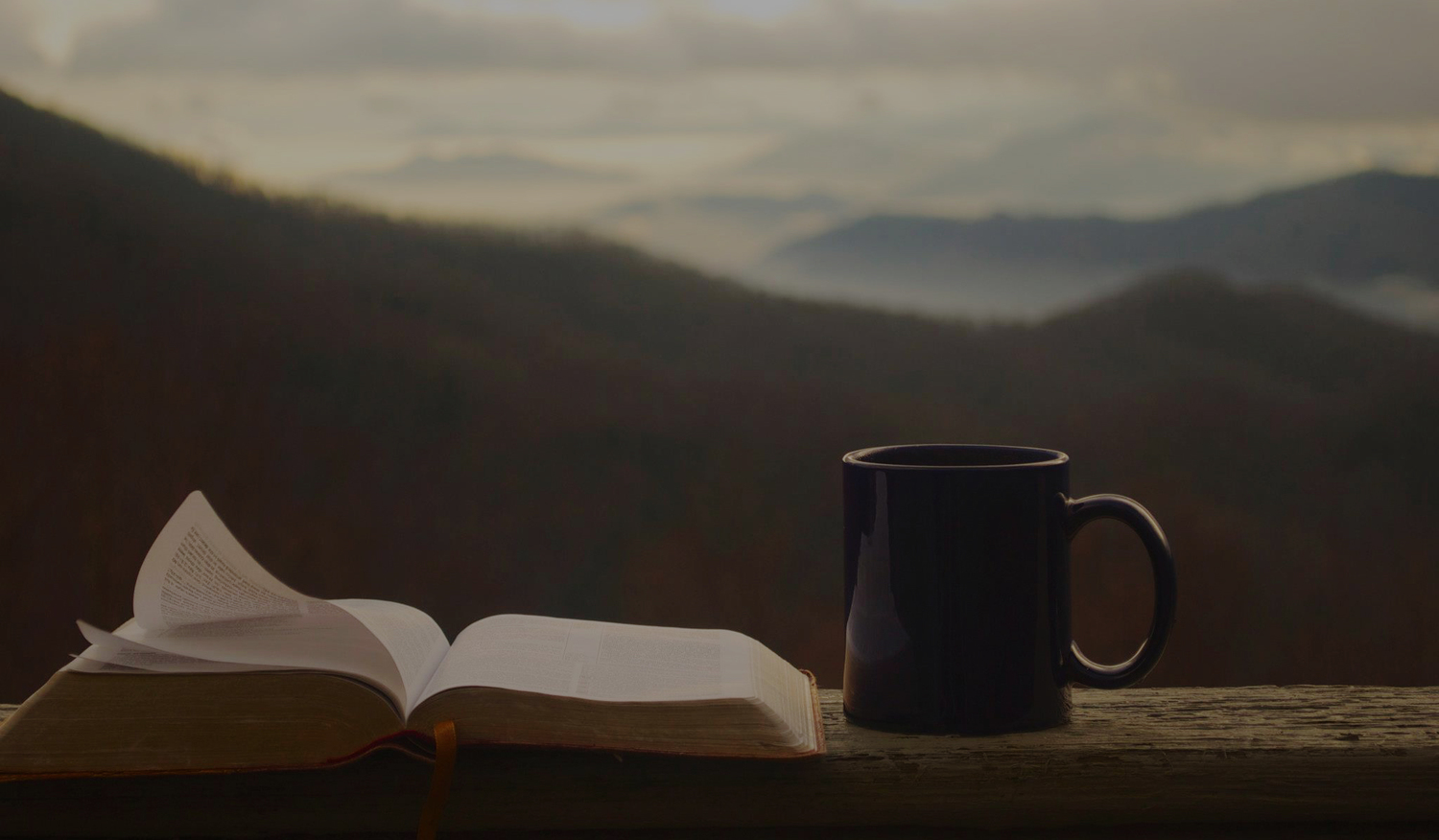 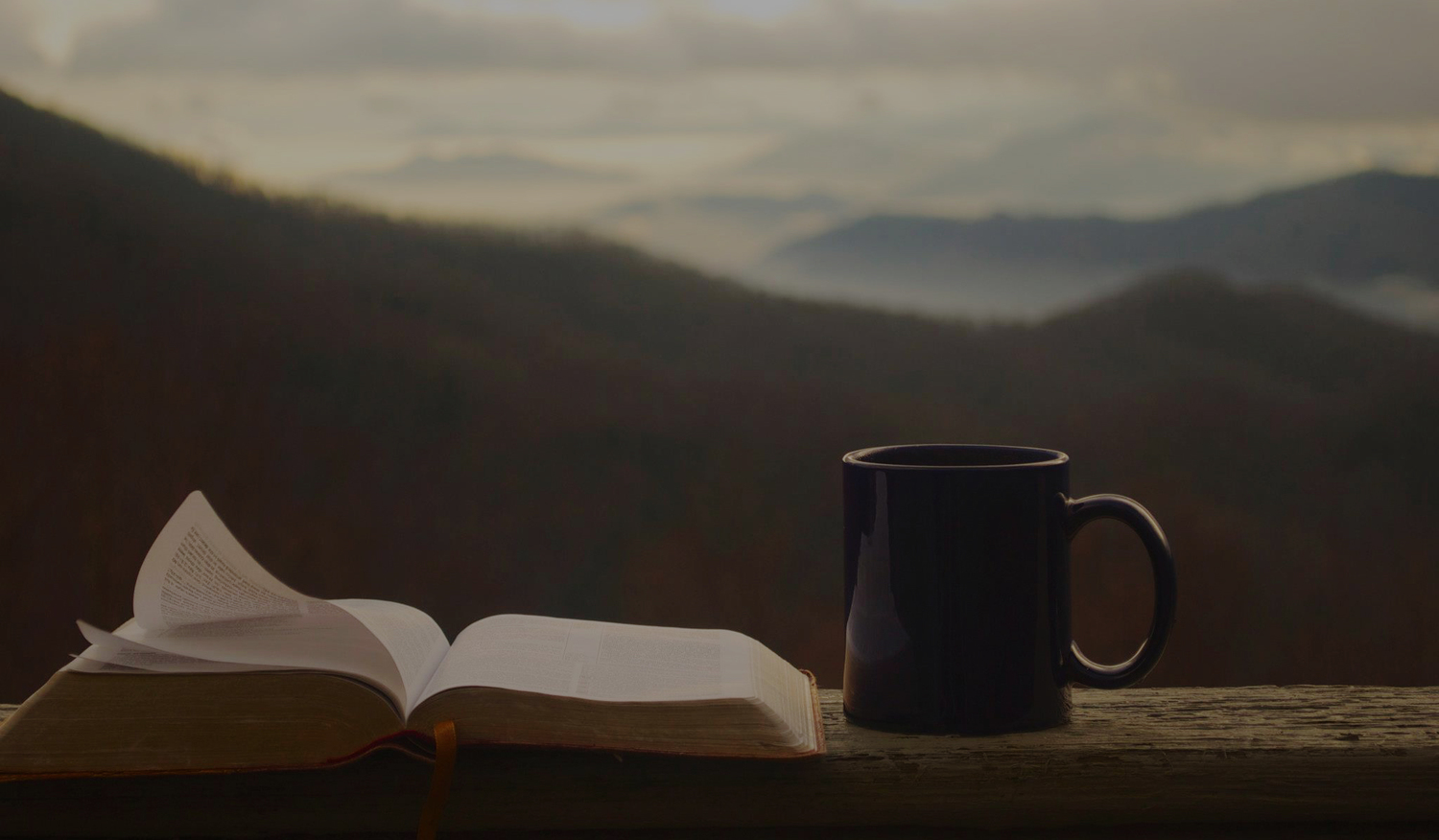 The Gospel of Mark
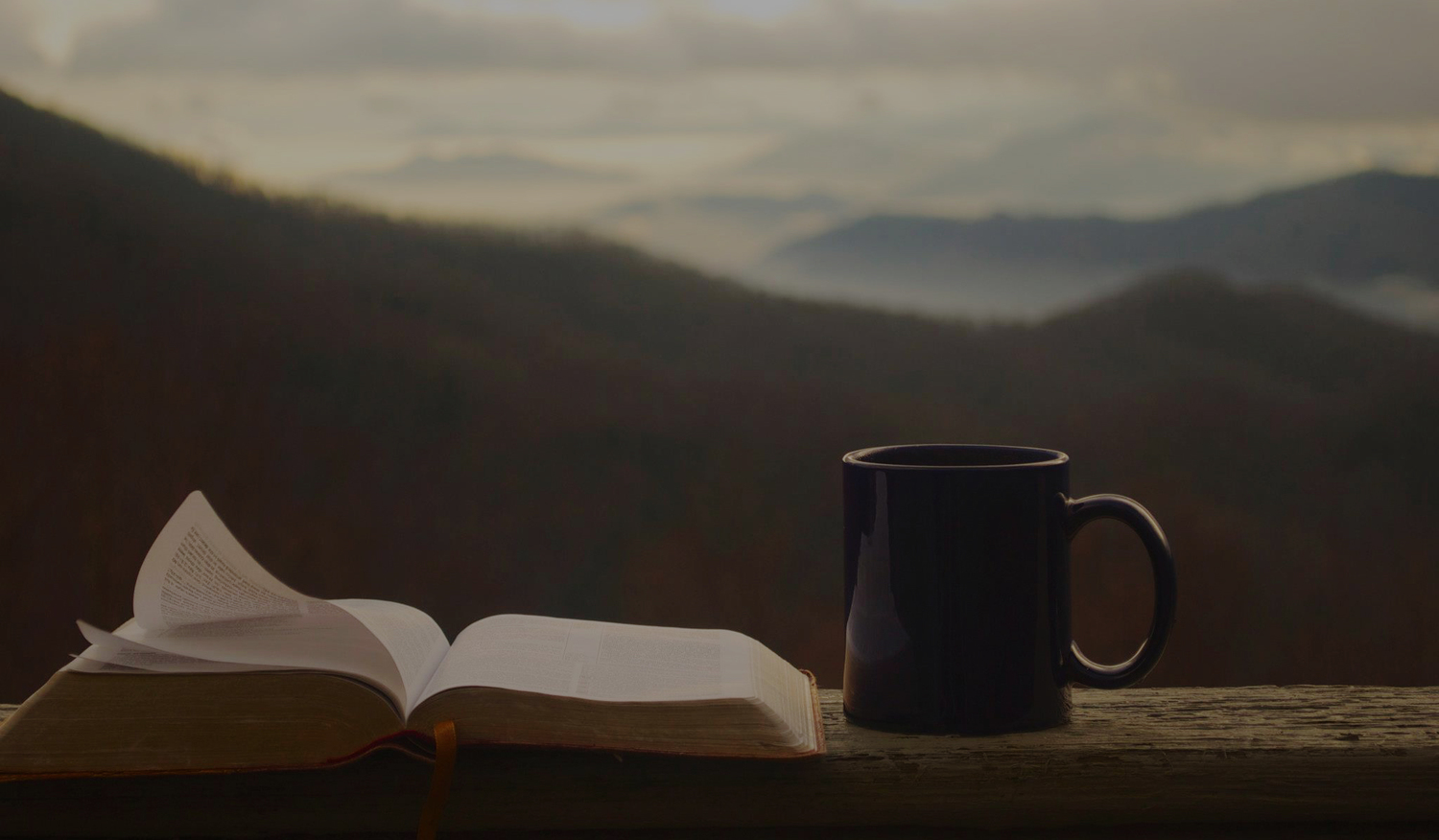 Mark 15:21-24
And they compelled a passerby, Simon of Cyrene, who was coming in from the country, the father of Alexander and Rufus, to carry his cross. And they brought him to the place called Golgotha (which means Place of a Skull). And they offered him wine mixed with myrrh, but he did not take it. And they crucified him and divided his garments among them, casting lots for them, to decide what each should take.
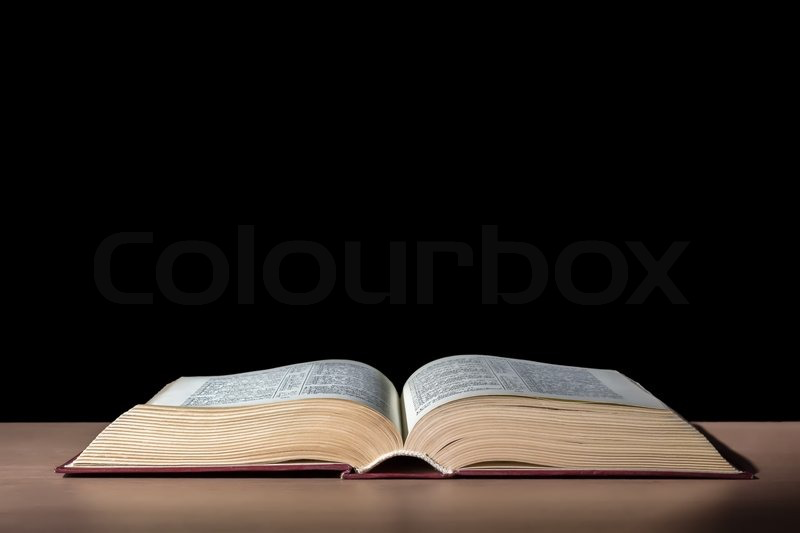 Mark 15:21-24
And they compelled a passerby, Simon of Cyrene, who was coming in from the country, the father of Alexander and Rufus, to carry his cross. And they brought him to the place called Golgotha (which means Place of a Skull). And they offered him wine mixed with myrrh, but he did not take it. And they crucified him and divided his garments among them, casting lots for them, to decide what each should take.
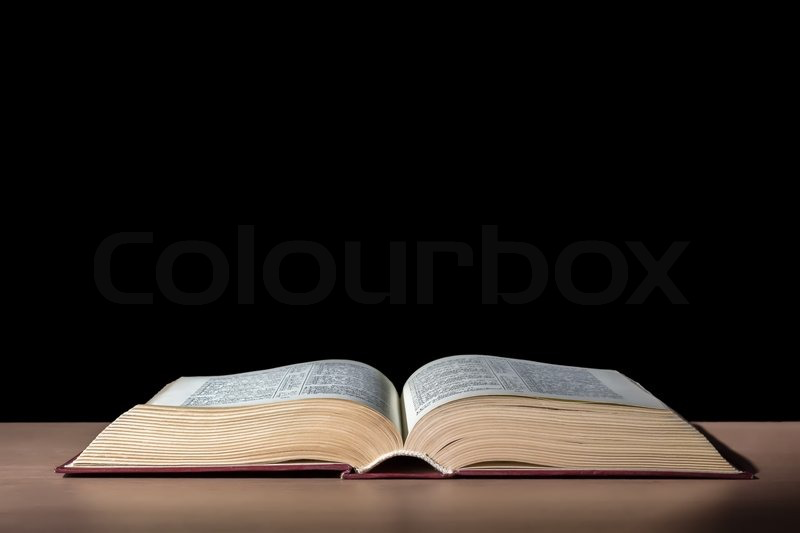 Mark 15:21-24
And they compelled a passerby, Simon of Cyrene, who was coming in from the country, the father of Alexander and Rufus, to carry his cross. And they brought him to the place called Golgotha (which means Place of a Skull). And they offered him wine mixed with myrrh, but he did not take it. And they crucified him and divided his garments among them, casting lots for them, to decide what each should take.
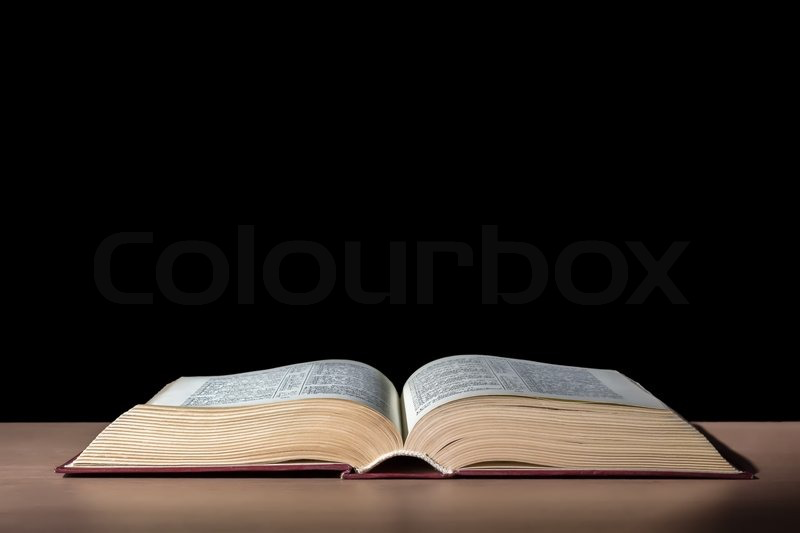 Mark 15:25-30
And it was the third hour when they crucified him. And the inscription of the charge against him read, “The King of the Jews.” And with him they crucified two robbers, one on his right and one on his left. And those who passed by derided him, wagging their heads and saying, “Aha! You who would destroy the temple and rebuild it in three days, save yourself, and come down from the cross!”
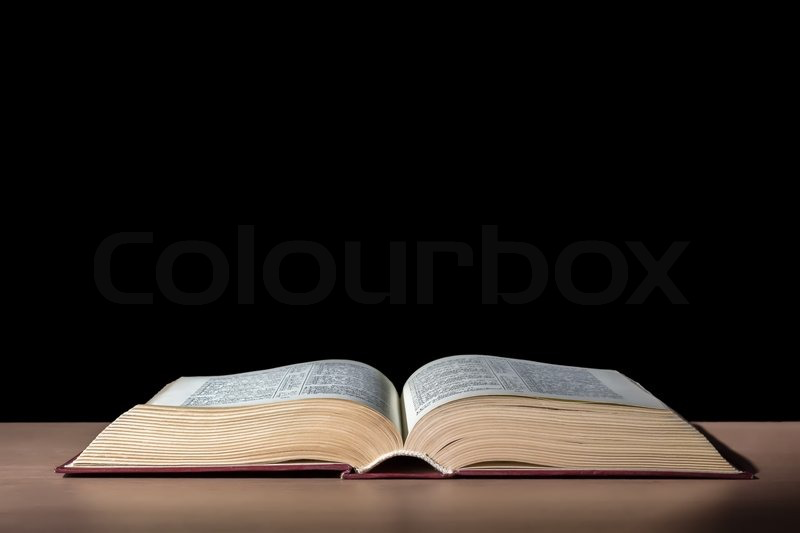 Mark 15:25-30
And it was the third hour when they crucified him. And the inscription of the charge against him read, “The King of the Jews.” And with him they crucified two robbers, one on his right and one on his left. And those who passed by derided him, wagging their heads and saying, “Aha! You who would destroy the temple and rebuild it in three days, save yourself, and come down from the cross!”
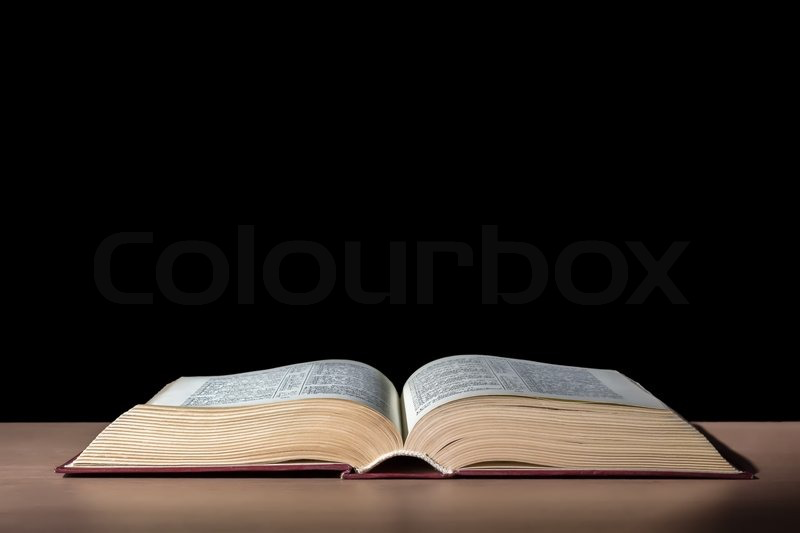 Mark 15:25-30
And it was the third hour when they crucified him. And the inscription of the charge against him read, “The King of the Jews.” And with him they crucified two robbers, one on his right and one on his left. And those who passed by derided him, wagging their heads and saying, “Aha! You who would destroy the temple and rebuild it in three days, save yourself, and come down from the cross!”
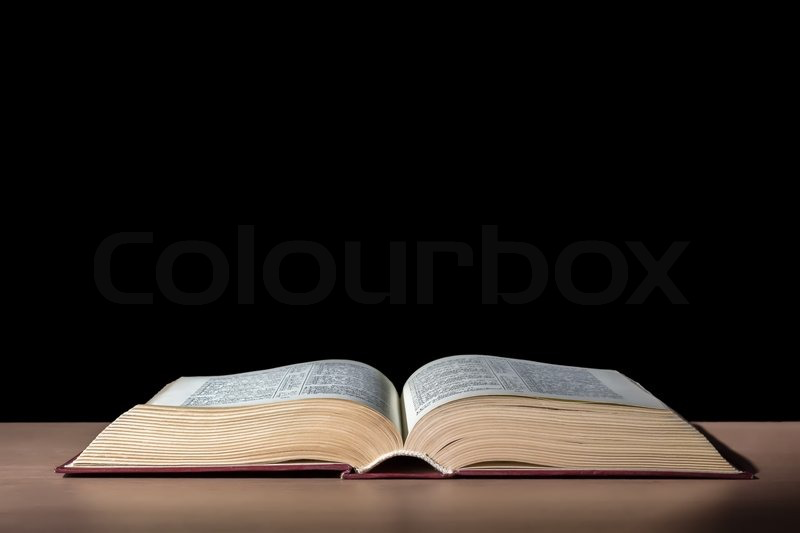 Mark 15:31-32
So also the chief priests with the scribed mocked him to one another, saying, “He saved others; he cannot save himself. Let the Christ, the King of Israel, come down now from the cross that we may see and believe.” Those who were crucified with him also reviled him.
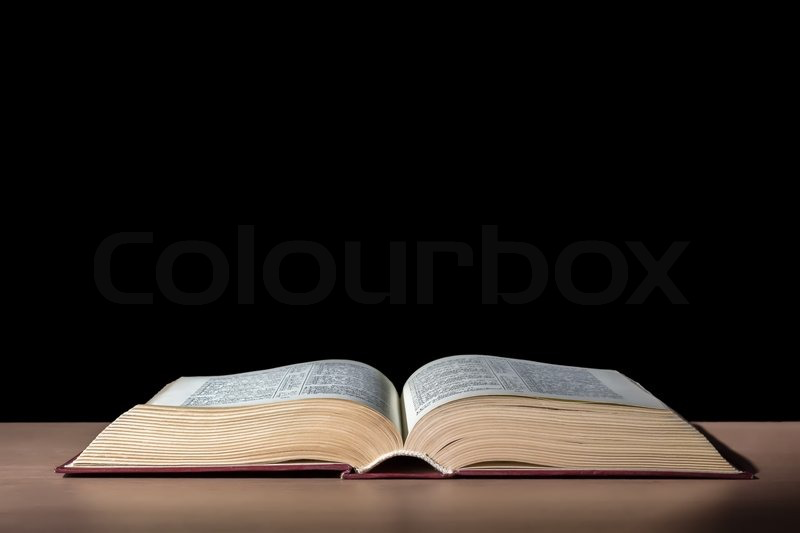 Mark 15:33-34
And when the sixth hour had come, there was darkness over the whole land until the ninth hour. And at the ninth hour Jesus cried with a loud voice, “Eloi, Eloi, lema sabachthani?” which means, “My God, my God, why have you forsaken me?”
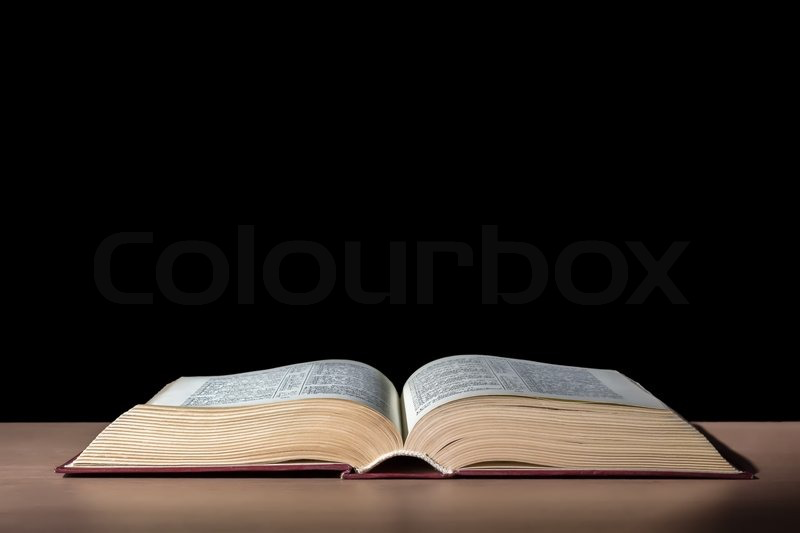 Mark 15:33-34
And when the sixth hour had come, there was darkness over the whole land until the ninth hour. And at the ninth hour Jesus cried with a loud voice, “Eloi, Eloi, lema sabachthani?” which means, “My God, my God, why have you forsaken me?”
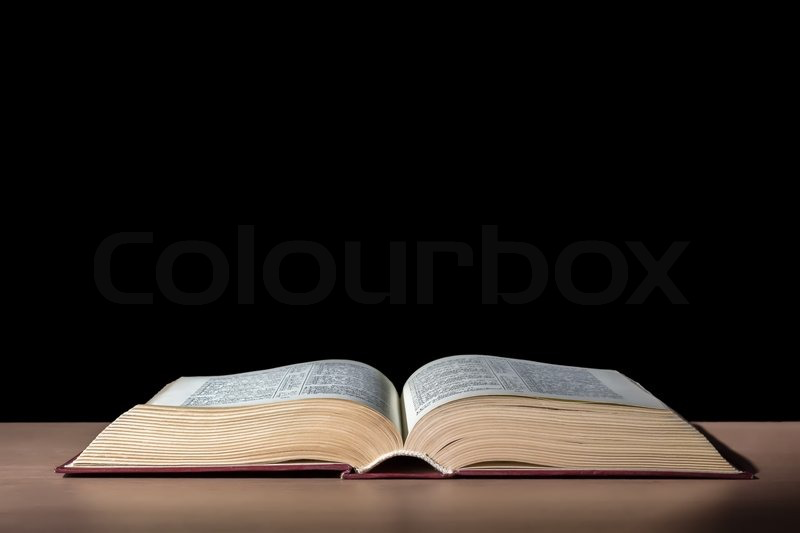 Mark 15:35-36
And some of the bystanders hearing it said, “Behold, he is calling Elijah.” And someone ran and filled a sponge with sour wine, put it on a reed and gave it to him to drink, saying, “Wait, let us see whether Elijah will come to take him down.”
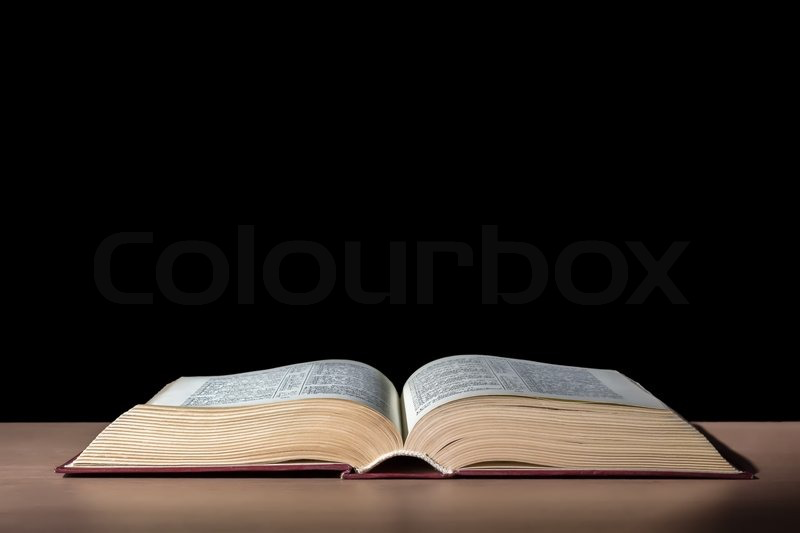 Mark 15:37-39
And Jesus uttered a loud cry and breathed his last. And the curtain of the temple was torn in two, from top to bottom. And when the centurion, who stood facing him, saw that in this way he treated his last, he said, “Truly this man was the Son of God!”
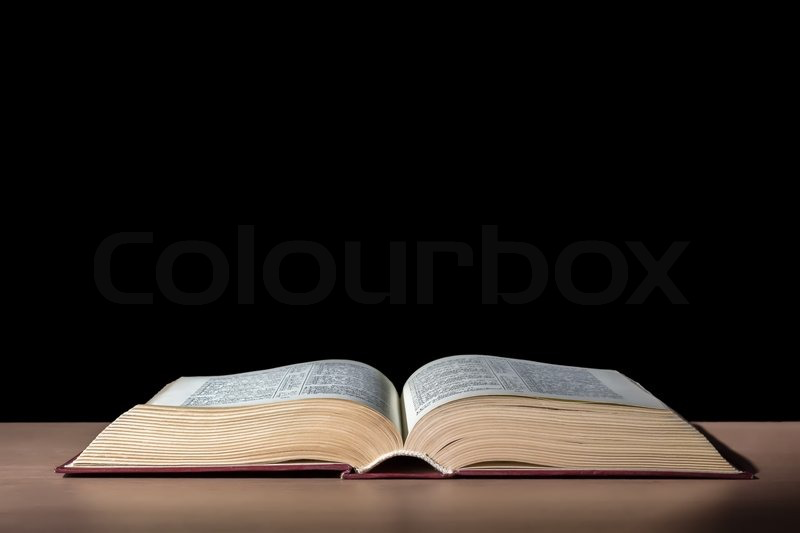 Mark 15:37-39
And Jesus uttered a loud cry and breathed his last. And the curtain of the temple was torn in two, from top to bottom. And when the centurion, who stood facing him, saw that in this way he treated his last, he said, “Truly this man was the Son of God!”
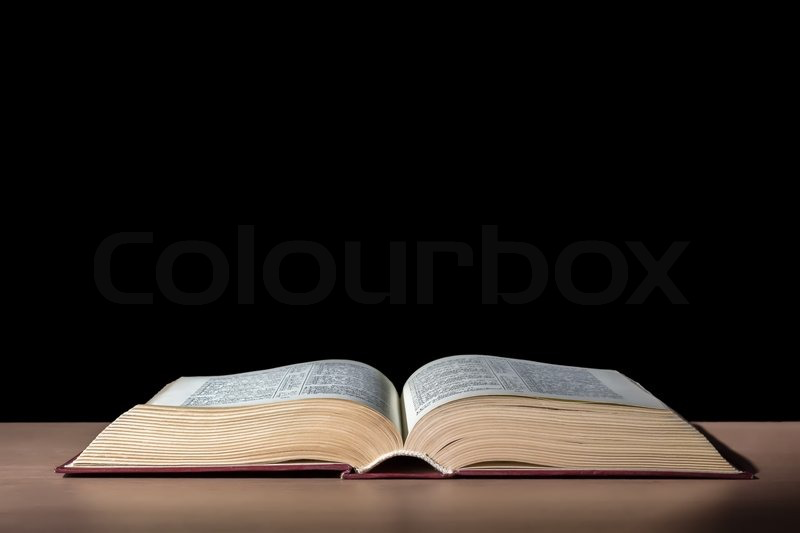 Mark 15:40-41
There were also women looking on from a distance, among whom were Mary Magdalene, and Mary the mother of James the younger and of Joses, and Salome. When he was in Galilee, they followed him and ministered to him, and there were also many other women who came up with him to Jerusalem.
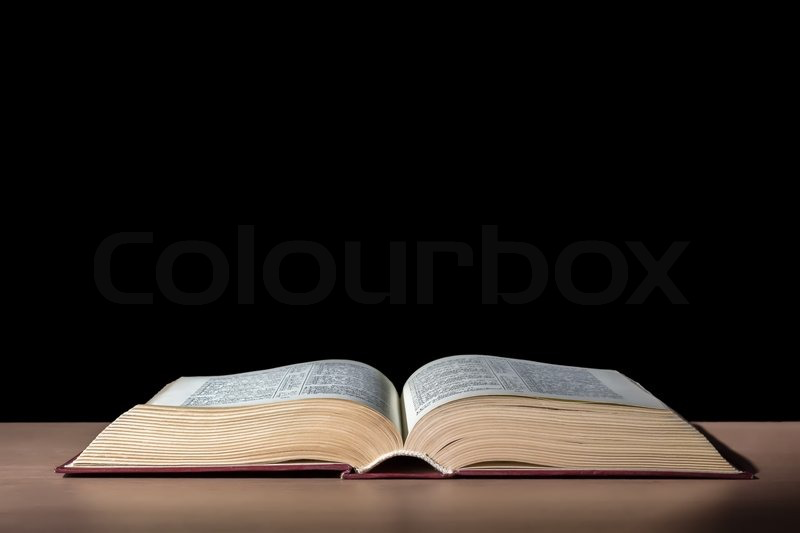